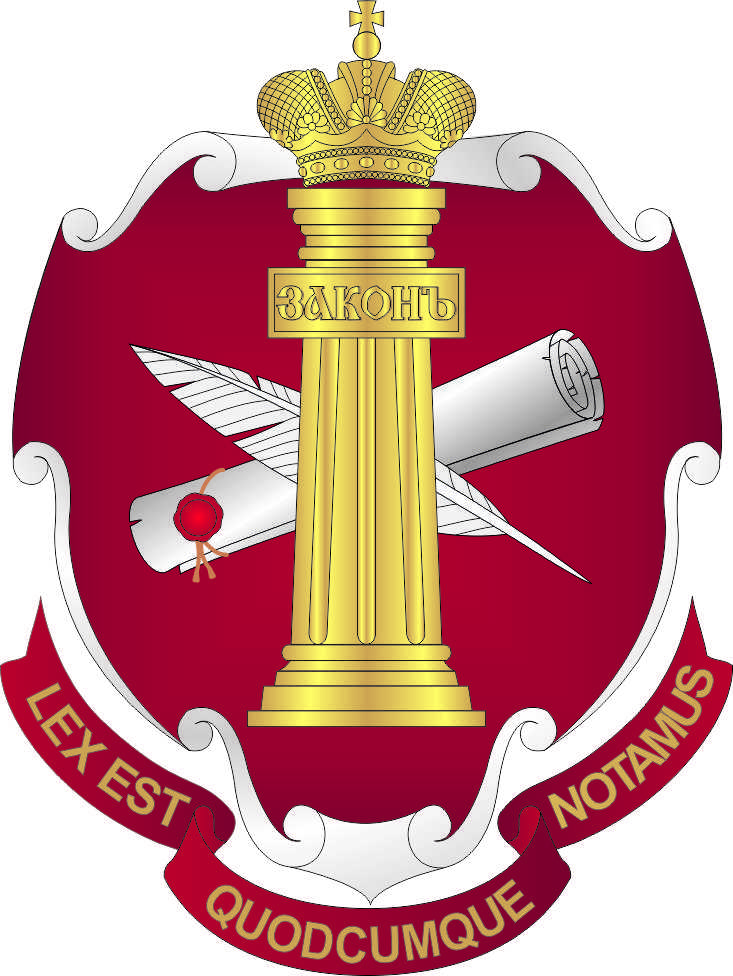 Федеральная нотариальная палата
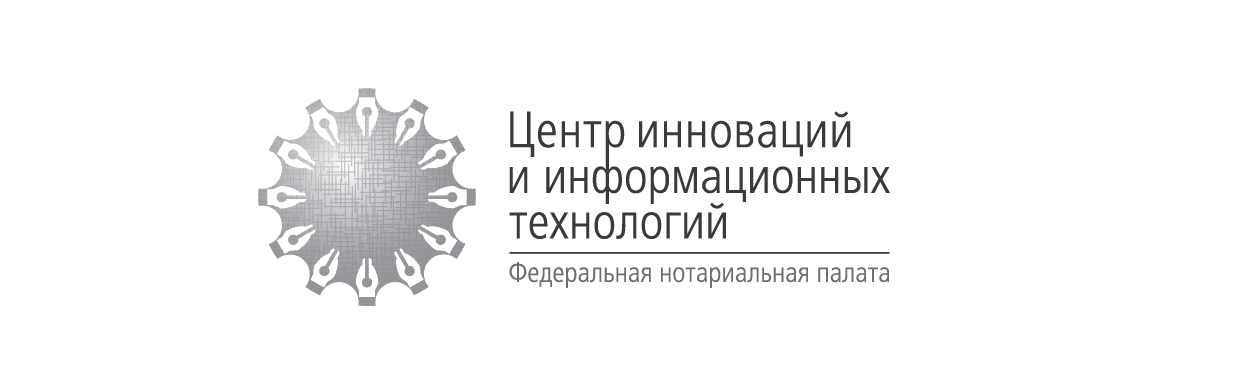 Взаимодействие нотариата и Росреестра
Вебинар
[Speaker Notes: 1. Общая информация о регистрации уведомлений
2. Диаграмма количества зарегистрированных в электронной и бумажной форме уведомлений 
3. Способы подачи и статистика по  уведомлениям в электронной форме
4. Статистика по нотариусам, регистрирующим уведомления в электронной форме]
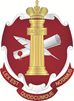 Соблюдение требований Основ законодательства о нотариате
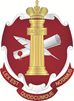 ФГИС ЕГРН
2015
2018
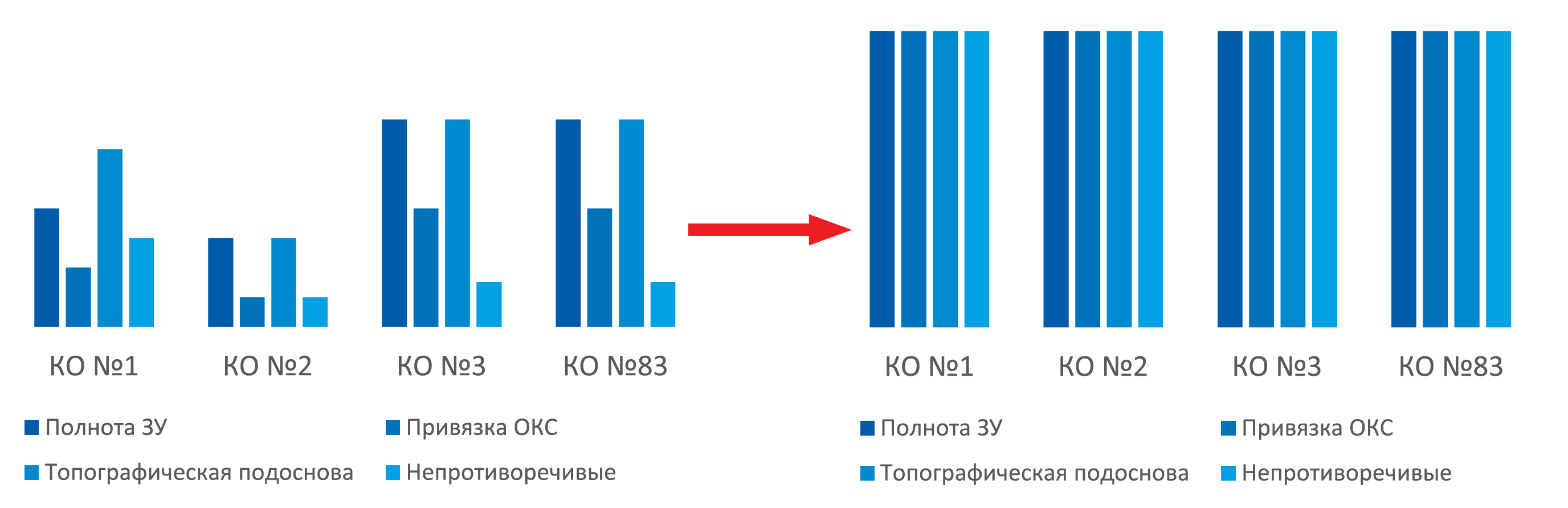 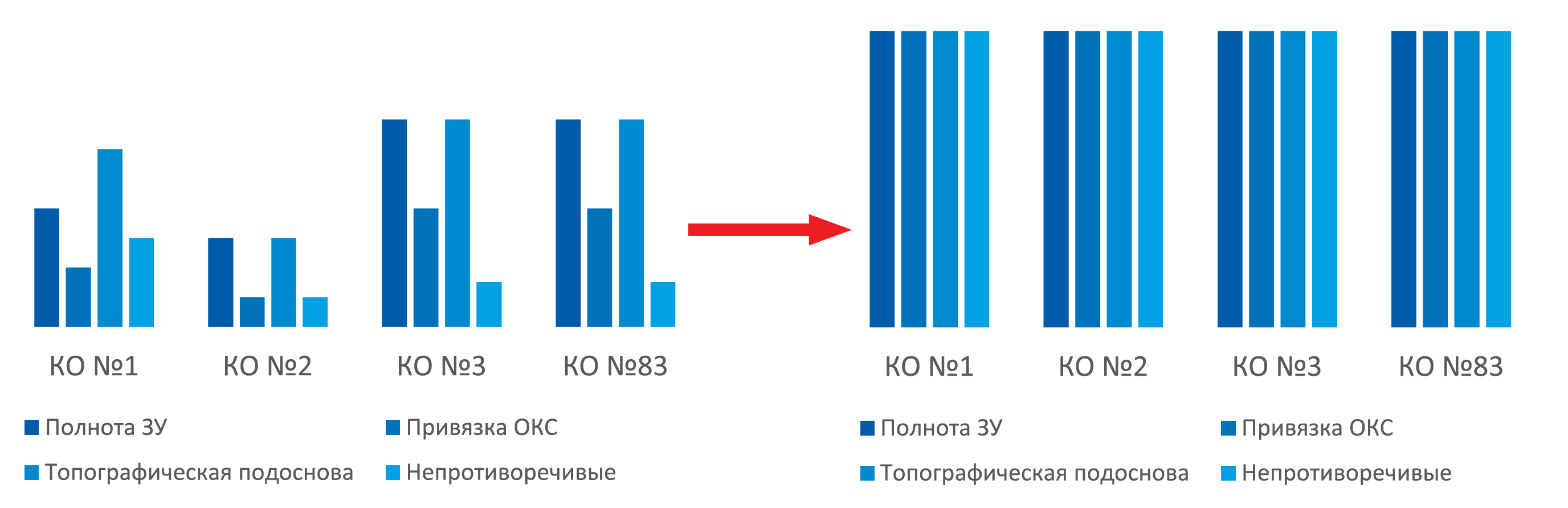 2009
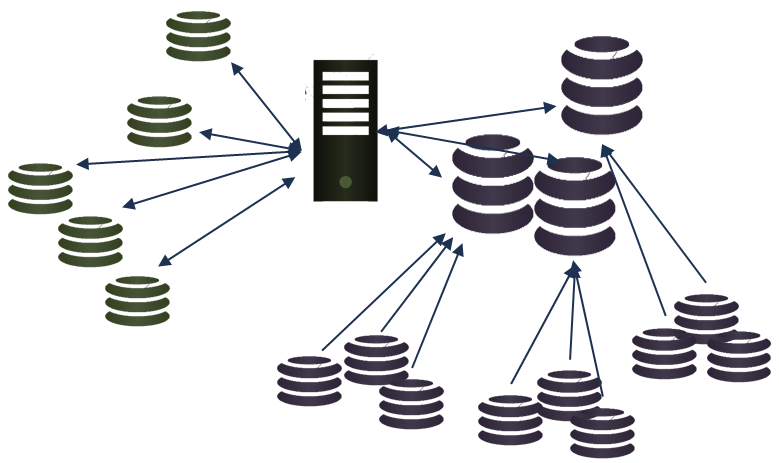 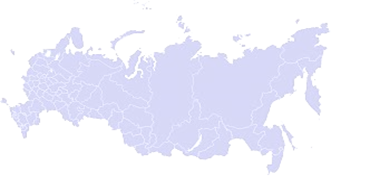 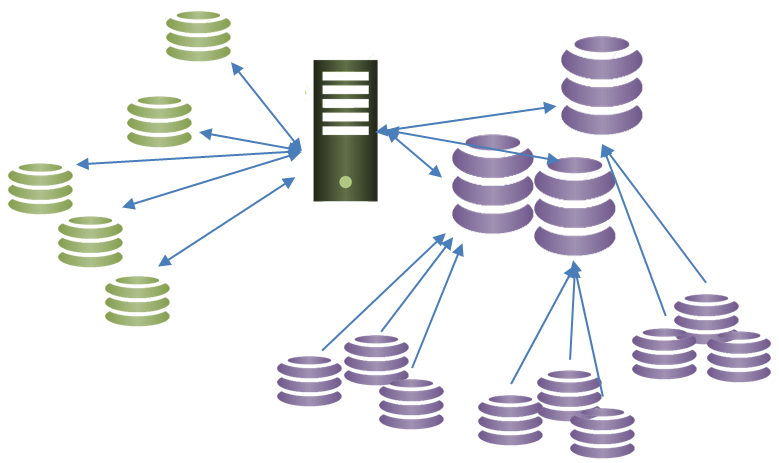 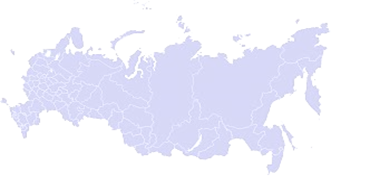 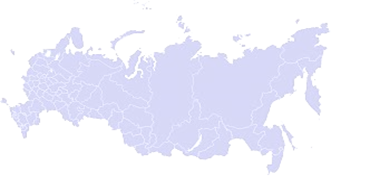 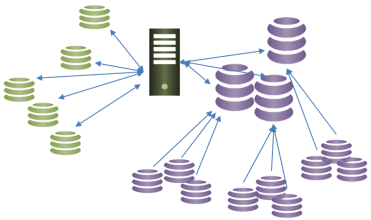 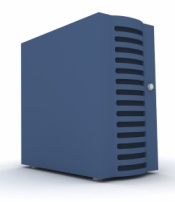 85 баз данных
Единая база данных
1800 баз 
данных
ЕДИНАЯ УЧЁТНО – РЕГИСТРАЦИОННАЯ ПРОЦЕДУРА
Кадастровый учёт
+
Регистрация прав на недвижимость
=
ФГИС ЕГРН
Из доклада заместителя руководителя Росреестра А.Б. Приданкина, 
Деятельность Росреестра в сфере информационных технологий в 2014 году и задачи на 2015 год
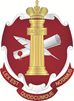 Запрос сведений из ЕГРН
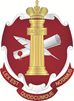 Изменения в Федеральный закон от 13.07.2015 N 218-ФЗ, вступившие в силу с 04.08.2018
В пункте 2 части 14 статьи 62 после слов "недвижимого имущества," дополнить словами "сведения о документах - основаниях осуществления государственной регистрации вещного права,", после слов "содержании правоустанавливающих документов" дополнить словами "(их копии)", слова "в связи с проверкой нотариусом условий совершения исполнительной надписи" исключить
Актуальная редакция: 
	14. Нотариусу по запросу, направленному в форме документа на бумажном носителе, сведения, содержащиеся в Едином государственном реестре недвижимости, предоставляются в течение трех рабочих дней со дня направления такого запроса, по запросу, направленному в электронной форме в автоматизированном режиме, запрошенные сведения предоставляются в электронной форме незамедлительно, но не позднее следующего рабочего дня после дня направления соответствующего запроса, в том числе:
	1) сведения о правах наследодателя на объекты недвижимого имущества, сведения о признании правообладателя недееспособным или ограниченно дееспособным, обобщенные сведения о правах наследодателя на имеющиеся у него объекты недвижимости в связи с открытием наследства;
	2) сведения о правах на объекты недвижимого имущества, сведения о документах - основаниях осуществления государственной регистрации вещного права, сведения о признании правообладателя недееспособным или ограниченно дееспособным и (или) копии правоустанавливающих документов в связи с истребованием сведений и документов, необходимых для совершения нотариального действия, в том числе сведения о правах залогодержателя на предмет ипотеки и (или) копии правоустанавливающих документов, сведения о содержании правоустанавливающих документов (их копии).
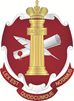 Формы выписок
Приказ Минэкономразвития России от 23.12.2015 N 968 «Об установлении порядка предоставления сведений, содержащихся в Едином государственном реестре недвижимости, и порядка уведомления заявителей о ходе оказания услуги по предоставлению сведений, содержащихся в Едином государственном реестре недвижимости» (в том числе форма запроса)

Приказ Минэкономразвития России от 25.12.2015 N 975 «Об утверждении форм выписок из Единого государственного реестра недвижимости, состава содержащихся в них сведений и порядка их заполнения, а также требований к формату документов, содержащих сведения Единого государственного реестра недвижимости и предоставляемых в электронном виде»

Приказ Минэкономразвития России от 20.06.2016 N 378 «Об утверждении отдельных форм выписок из Единого государственного реестра недвижимости, состава содержащихся в них сведений и порядка их заполнения, а также требований к формату документов, содержащих сведения Единого государственного реестра недвижимости и предоставляемых в электронном виде, определении видов предоставления сведений, содержащихся в Едином государственном реестре недвижимости, и о внесении изменений в Порядок предоставления сведений, содержащихся в Едином государственном реестре недвижимости, утвержденный приказом Минэкономразвития России от 23 декабря 2015 г. N 968»
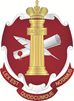 Виды сведений ЕГРН
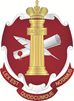 В запросе указываются
Приказ Минэкономразвития России от 23.12.2015 N 968
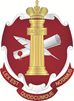 Запрос сведений из ЕГРН
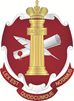 ЕИС нотариата. Раздел «Запросы в Росреестр»
Транспорт: СМЭВ-2 Срок эксплуатации: до внедрения ФГИС ЕГРН во всех регионах РФ
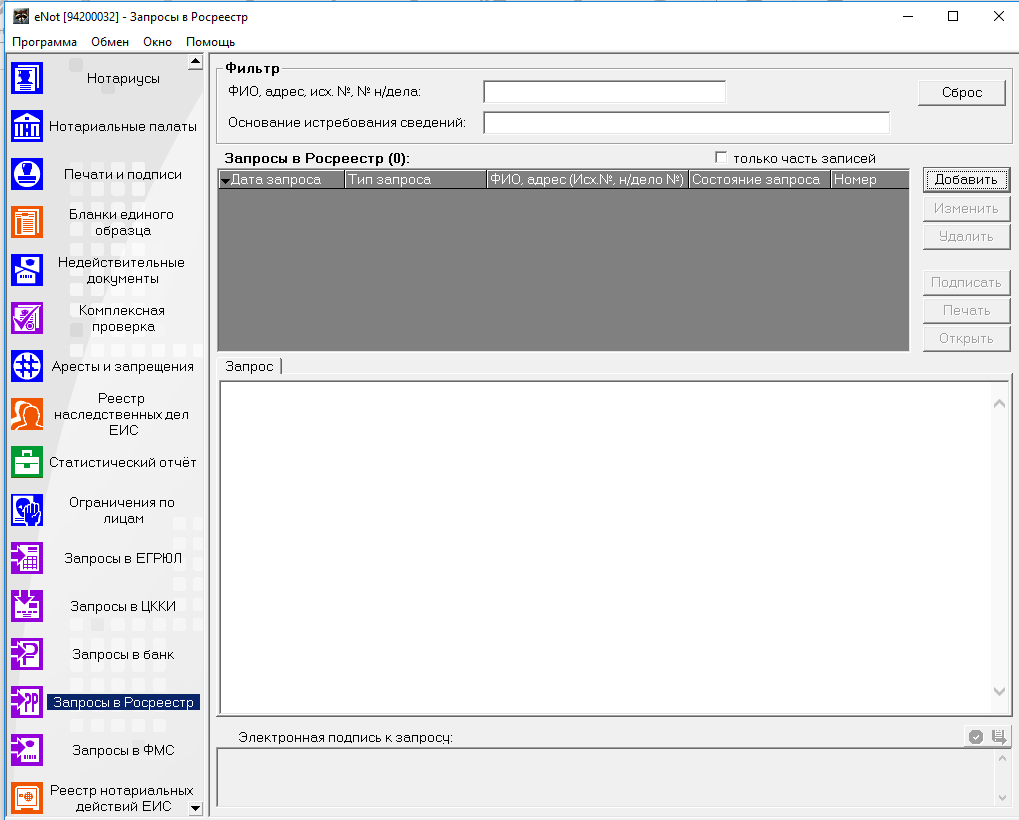 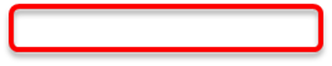 Новое в разделе «Запросы в Росреестр»
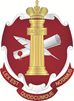 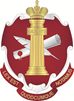 Запрос копии правоустанавливающего документа
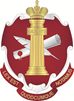 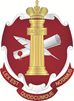 ЕИС нотариата. Раздел «Обращения  в Росреестр»
Транспорт_1: сервис прямого взаимодействия (версия 1)Срок эксплуатации: до внедрения ФГИС ЕГРН во всех регионах РФТранспорт_2: сервис прямого доступа к ФГИС ЕГРН (версия 2)
Срок эксплуатации: пока не ограничен
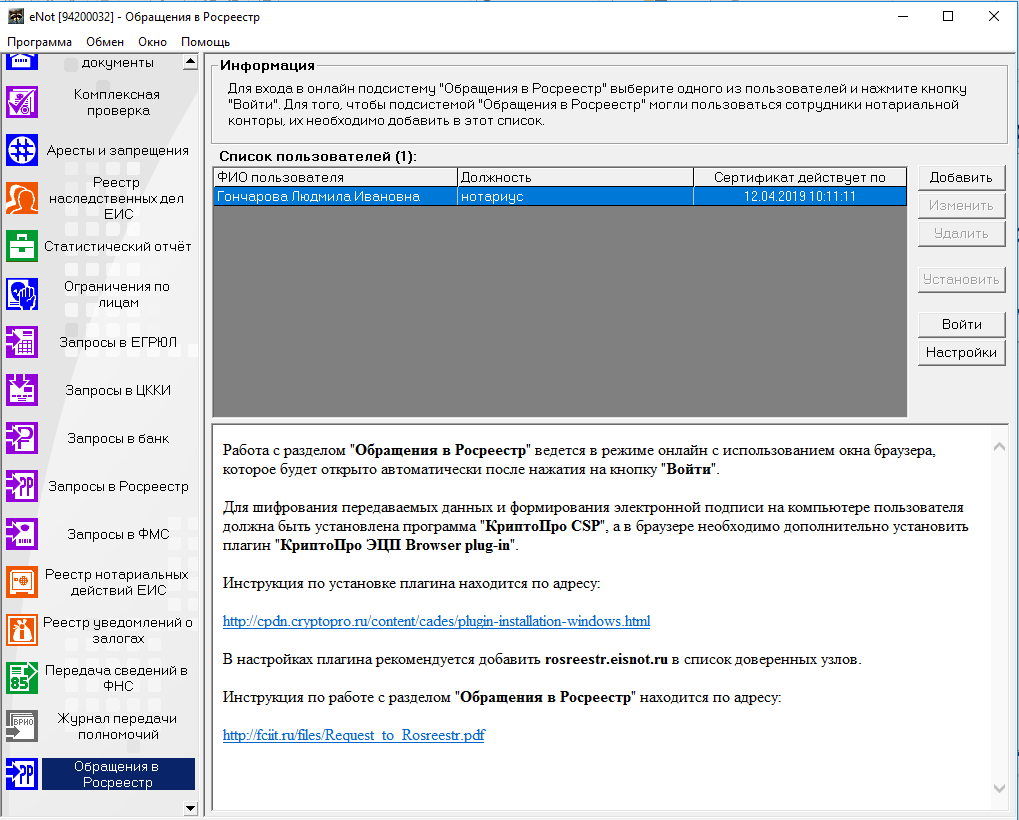 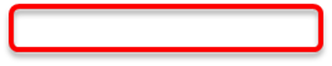 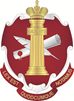 Подача обращений в Росреестр (версия 2) СПД
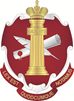 Требования к удостоверению выписок из ЕГРН
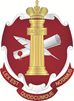 Актуальность сведений в выписках из ЕГРН
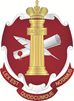 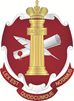 Заявления на регистрацию прав, ограничений/обременений прав
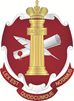 Взаимодействие нотариусов с Росреестром
За 9 месяцев текущего года, нотариусами удостоверено порядка 750 тысяч сделок с недвижимым имуществом и выдано около 1 миллиона 341 тысячи свидетельств о праве на наследство на недвижимое имущество 
Подано на регистрацию нотариусами:
136 тысяч (18% от общего количества сделок с недвижимостью) 
56 тысяч (4,2% от общего количества выданных свидетельств о праве на наследство) 
Из них (192 тысячи):
			85% - в электронной форме
  	 			15 % - в бумажном виде
всего на 01.09.2018 нотариусов 7905
Доля заявлений поданных на регистрацию
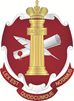 ~2 миллиона НД
~192 тысячи заявлений
*по данным НП за 9 месяцев 2018
[Speaker Notes: За 9 месяцев текущего года, нотариусами удостоверено порядка 750 тысяч сделок с недвижимым имуществом и выдано около 1 миллиона 341 тысячи свидетельств о праве на наследство на недвижимое имущество. 
Подано порядка 136 тысяч (18% от общего количества сделок с недвижимостью) и порядка 56 тысяч (4,2% от общего количества выданных свидетельств о праве на наследство) заявлений на государственную регистрацию прав (ограничений прав).  Из них в электронной форме порядка 85%, в форме бумажных документов – 15%.
Таким образом, на текущий момент 49,4 % нотариусов от общего количества нотариусов не взаимодействуют с территориальными органами Росреестра.  По 82% нотариальных сделок в отношении объектов недвижимости и 95,8% выданным свидетельствам о праве на наследство на недвижимость заявления на регистрацию прав в орган регистрации представляют правообладатели.]
Принято решений Росреестром о регистрации  прав
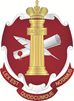 3,4% от НД
* По статистике Росреестра
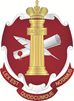 Изменения Основ законодательства Российской Федерации о нотариате с 04.08.2018
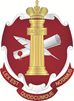 Изменения Федерального закона от 13.07.2015 № 218-ФЗ с 04.08.2018
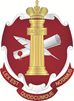 Изменения Основ законодательства Российской Федерации о нотариате с 01.02.2019
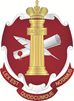 Изменения Основ законодательства Российской Федерации о нотариате с 01.02.2019
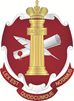 Изменения Основ законодательства Российской Федерации о нотариате с 01.02.2019
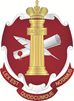 Предоставление в Росреестр в электронной форме
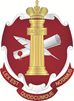 Заявления на регистрацию прав
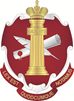 Подача обращений в Росреестр
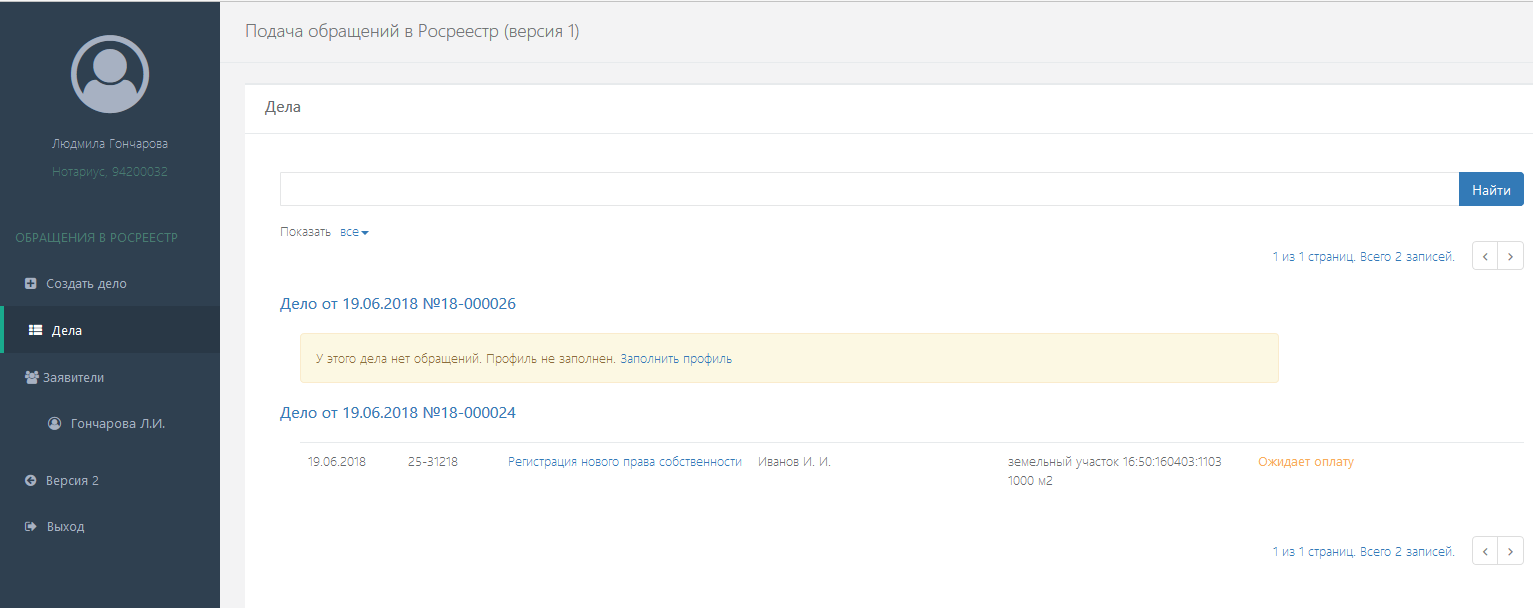 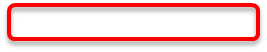 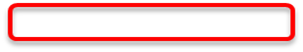 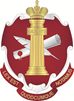 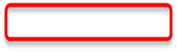 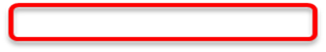 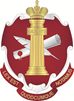 Регионы ФГИС ЕГРН на текущую дату
Требования к прилагаемым к заявлению документам
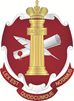 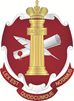 Оплата государственной пошлины
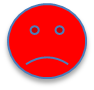 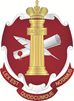 Возврат госпошлины
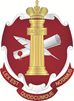 Льготы по оплате государственной пошлины
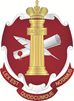 Льготы по оплате государственной пошлины
(подпункт 15 пункта 1 статьи 333.35 НК)
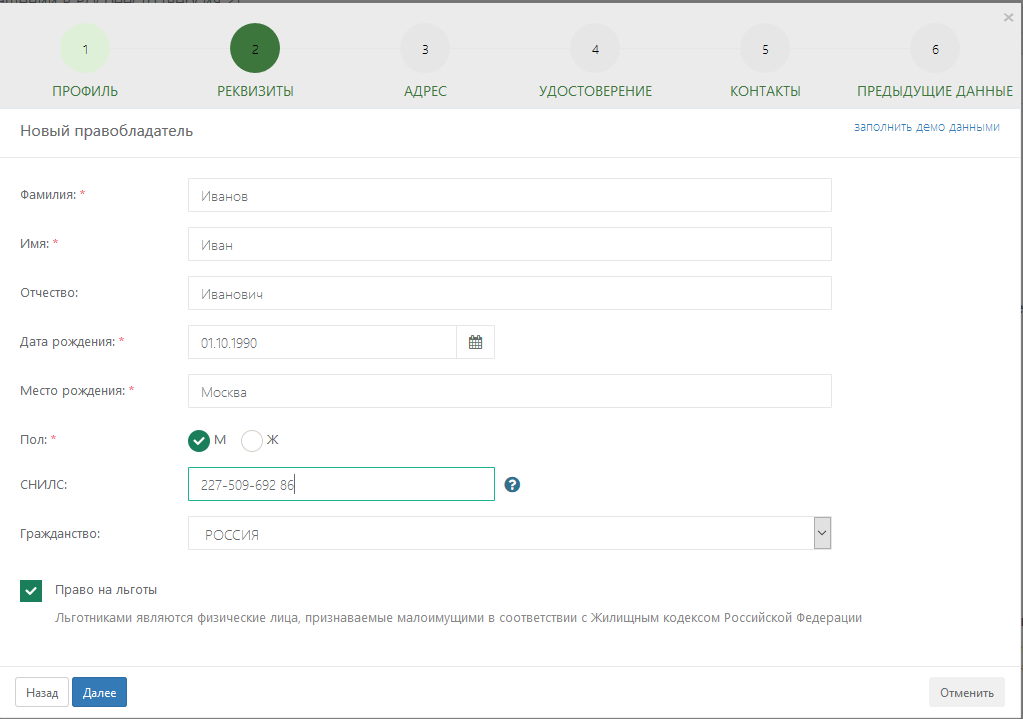 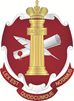 Особенности расчета государственной пошлины
За государственную регистрацию права собственности физического лица на земельный участок, предназначенный для ведения личного подсобного, дачного хозяйства, огородничества, садоводства, индивидуального гаражного или индивидуального жилищного строительства                                                                     (подпункт 24 пункта статьи 333.33 - 350 рублей)
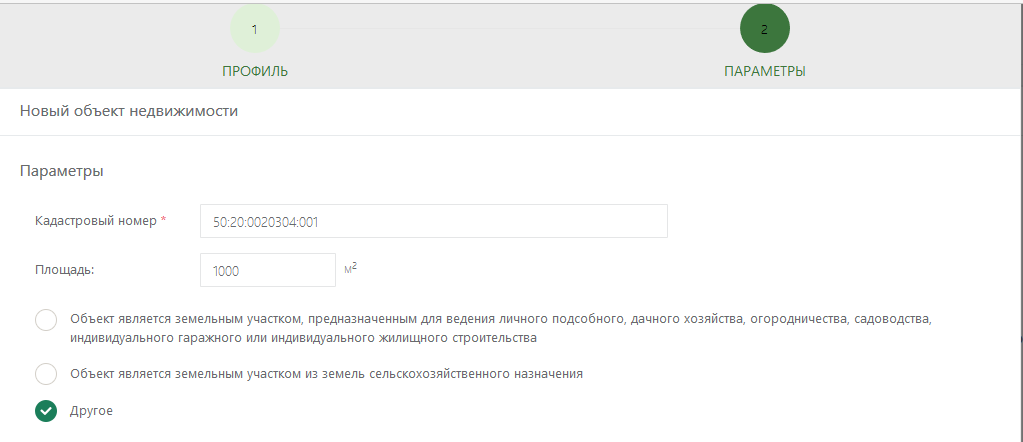 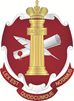 Особенности расчета государственной пошлины
За государственную регистрацию права собственности физического лица                на создаваемый или созданный на земельном участке, предназначенном для ведения личного подсобного, дачного хозяйства, огородничества, садоводства, индивидуального гаражного или индивидуального жилищного строительства объект недвижимого имущества                                                                                        (подпункт 24 пункта статьи 333.33 - 350 рублей)
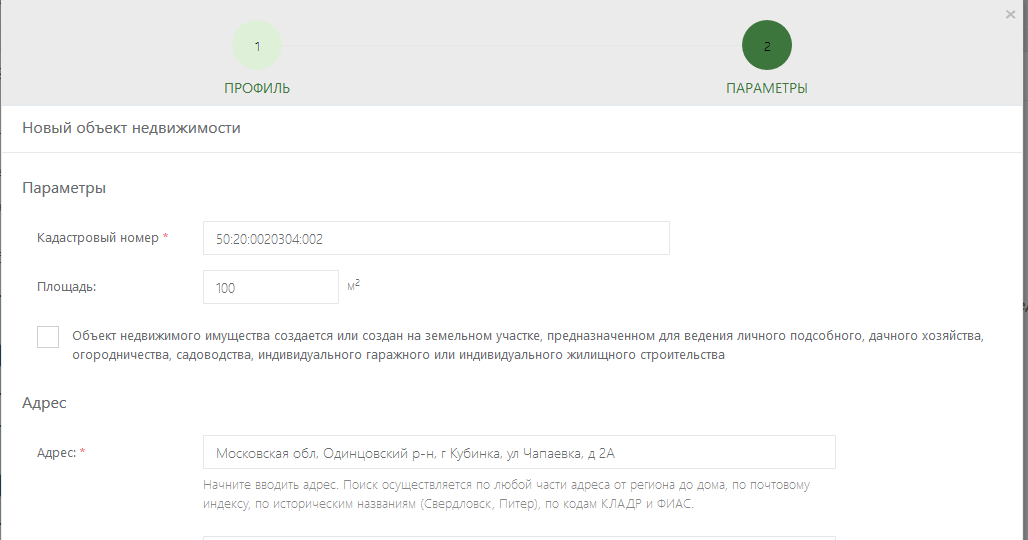 Особенности расчета государственной пошлины при регистрации права долевой собственности (версия 2)
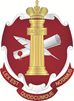 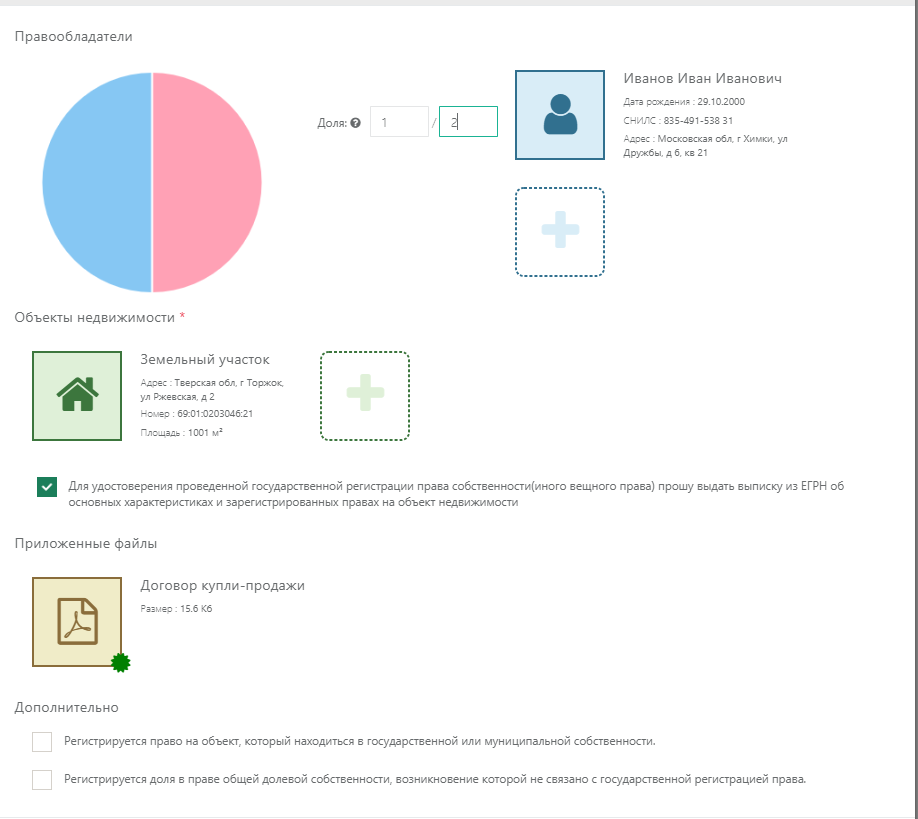 Можно также использовать в случае подачи заявления на регистрацию права общей долевой собственности на основании нотариально удостоверенной сделки по отчуждению доли от целого или доли от доли
Проблемы, требующие решения на стороне Росреестра
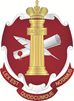 Полезные ссылки
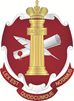 Полезные ссылки
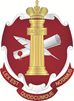 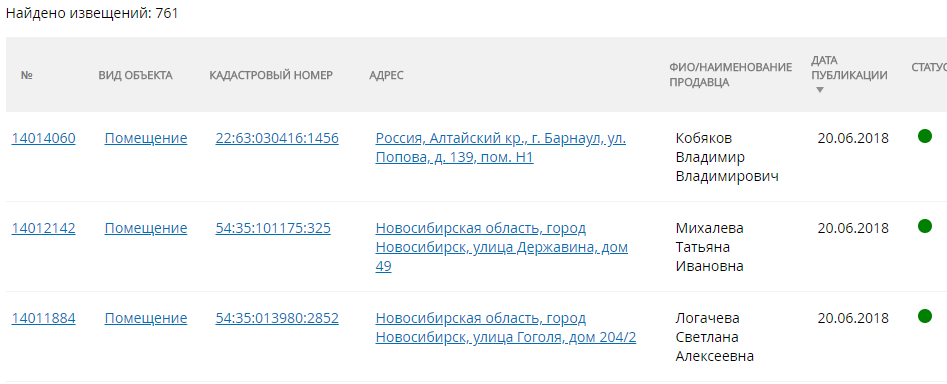 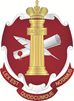 Оценка качества оказания Росреестром государственных услугhttps://vashkontrol.ruСпециализированный сайт "Ваш Контроль" является подсистемой АИС "Информационно-аналитическая система мониторинга качества государственных услуг"  (ИАС МКГУ) и предоставляет возможность пользователям сети "Интернет", прошедшим авторизацию с использованием ЕСИА либо прошедшим регистрацию и авторизацию с использованием средств ИАС МКГУ, размещать текстовые комментарии о качестве государственных услуг, предоставляемых ФОИВ и ГВФ, в том числе их территориальными органами, а также предоставляет возможность ФОИВ и ГВФ, в том числе их территориальным органам, размещать ответы на указанные отзывы пользователей.
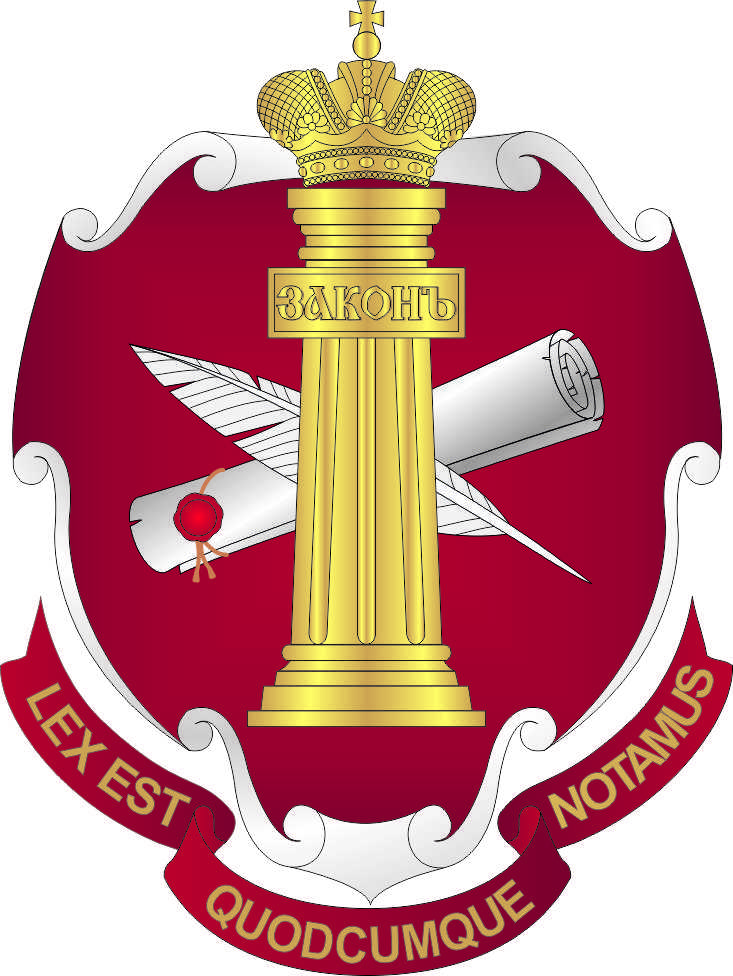 Федеральная нотариальная палата
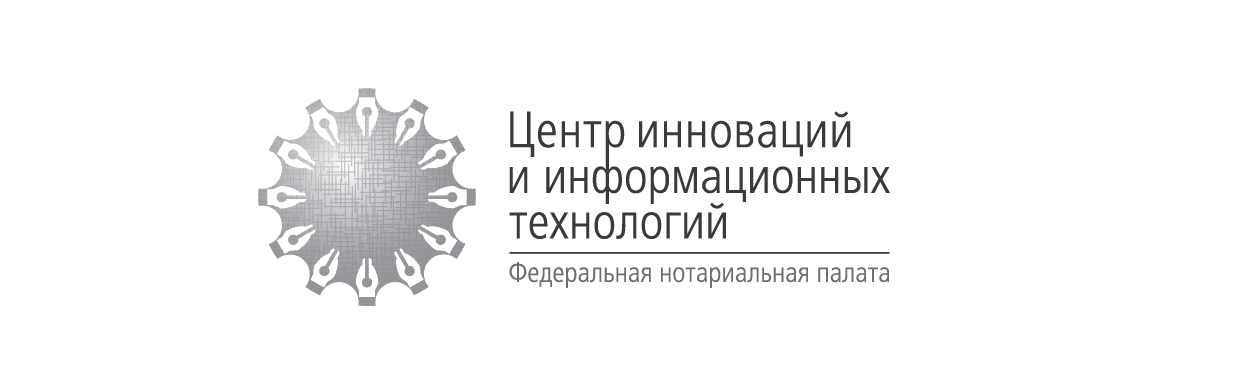 Благодарю за внимание!Советник директора ФондаГончарова Людмила Ивановнаlgoncharova@fciit.ru тел. (495)730-57-05 доб. 1316
Вебинар